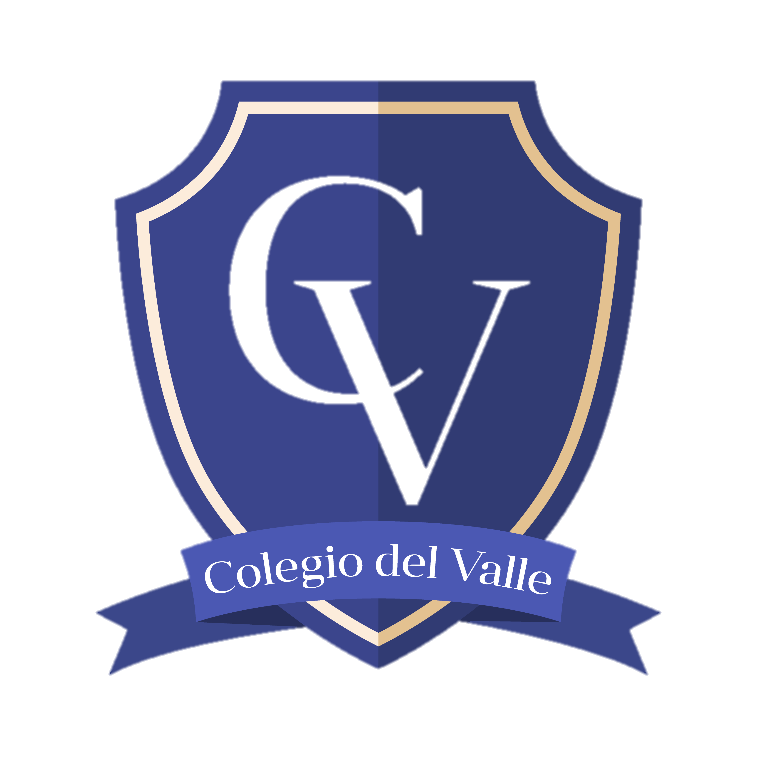 ”Plan de Funcionamiento 2021”
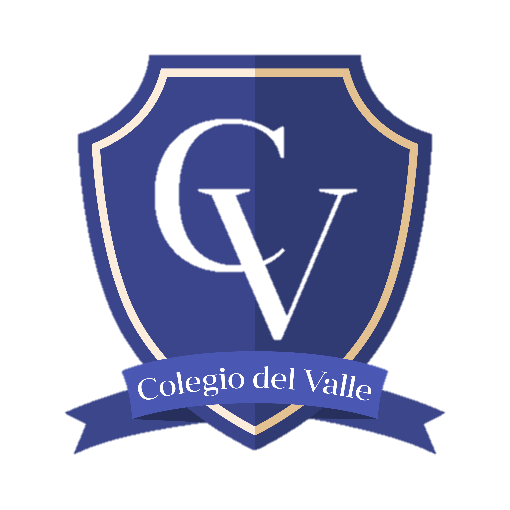 Protocolos sanitarios
Dadas las circunstancias del COVID-19, se elaboraron diversos instructivos y protocolos de limpieza enmarcados en los requisitos del MINEDUC y MINSAL. En el presente documento se abordan:

	Funcionamiento de la jornada escolar: Se indica modalidad a implementar, horarios de entrada salida, procedimientos de desinfección salas como rutinas de clases.


Instructivo de limpieza y desinfección: Donde se indica los equipamientos de  protección personal utilizados por docentes y asistentes de la educación.  Procedimientos de limpieza, frecuencia y temporalidad.
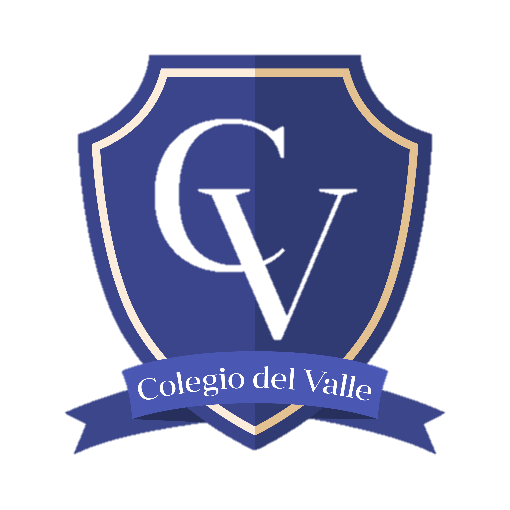 Protocolos sanitarios
Medidas de higiene y protección personal:

Uso obligatorio de mascarillas para toda persona que se encuentre en funciones laborales, asista a clases u otro. Funcionarios del establecimiento harán uso de escudo facial y mascarilla. Cada estudiante deberá asistir con su kit de higiene, el cual considera: mascarilla (sin dibujo o decoración) y alcohol gel, adicionalmente deberá llevar mascarillas desechables para su reposición ante situaciones de reposición ante pérdida o destrucción durante la jornada escolar. 

Ingreso al establecimiento escolar:

Cada trabajador y estudiante del colegio se le tomará su temperatura, teniendo acceso únicamente las personas que tengan una temperatura menor a 37,5° como hacer lavado de manos con alcohol gel. Para esto de dispondrá de estas recursos en entradas de la institución escolar.
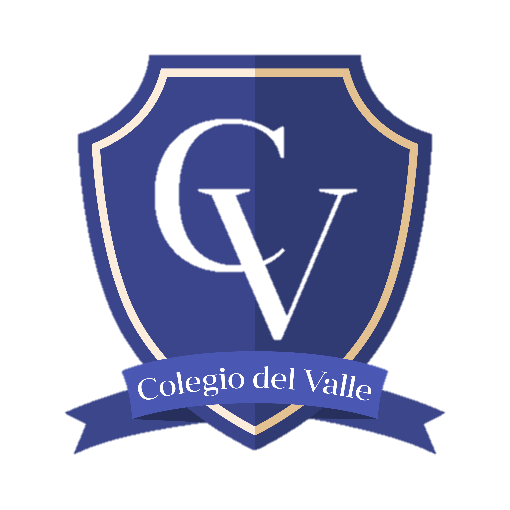 importante
Los apoderados serán los responsables y encargados de controlar la temperatura de su hijo/a en el hogar, antes de asistir al colegio.
No obstante, antes de ingresar se controlará la temperatura de los  estudiantes, es por ello que se solicita que el apoderado espere la confirmación de acceso al establecimiento.
Si presenta fiebre (37,5º) durante la jornada escolar, inspectoría general se comunicará  con el apoderado para que retire al estudiante.”
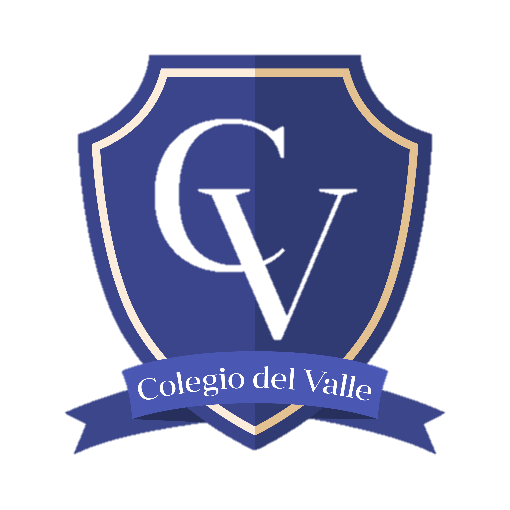 Protocolos sanitarios
Rutinas al interior de cada sala:

Ventanas y puertas de cada sala permanecerán abiertas siempre.

Cada estudiante dentro de la sala de clases se encontraran ubicados a la distancia establecida por el Ministerio de Salud. (1 metro y medio)

Cada alumno debe traer su alcohol gel individual.
“toda sala de clases será sanitizada tras cada término de la jornada escolar con amonio cuaternario”
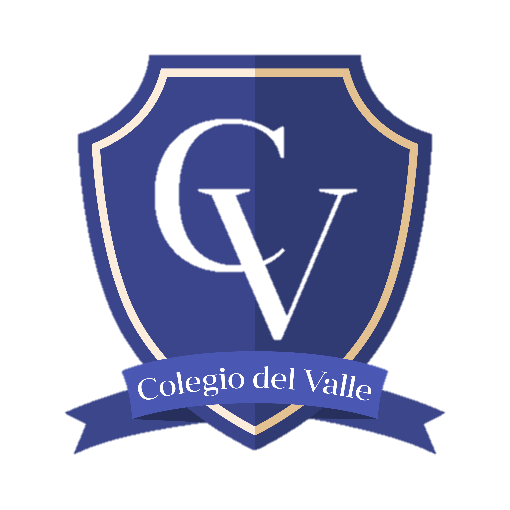 Protocolos sanitarios
Uso de servicios higiénicos:

Cada baño contará con la señalética correspondiente indicando lavado de manos.

Serán desinfectados al terminar cada recreo y al finalizar la jornada escolar.

-Cada baño tiene su aforo determinado con su señalética respectiva.
 
-	En las afueras de cada baño, estará demarcado la fila para el ingreso al baño.

Habrá una asistente de la educación (auxiliar de aseo) quien supervisará que se cumpla con el aforo permitido.

Cada baño contará con jabón líquido y papel para el secado de manos. Se establecerá una encargada que deberá verificar que esos implementos se encuentren siempre disponibles.
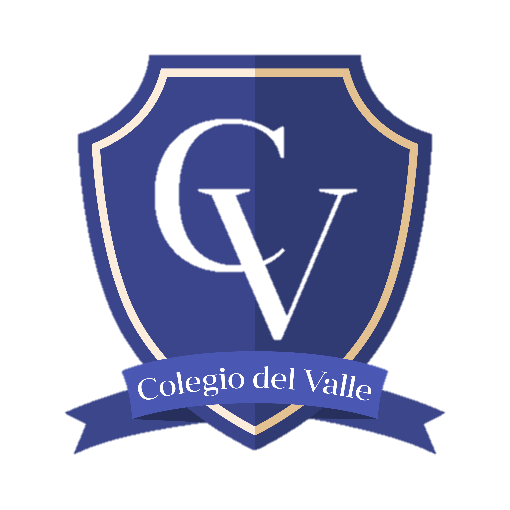 Funcionamiento jornada escolar
Horario jornada escolar:

Pre-básica: 08:00 a 13:55 horas. (3 recreos)

1° a 3° básico: 08:00 a 13:55 horas. (3 recreos)


4° a 6° básico: 08:00 a 14:00 horas. (3 recreos)


7° a IV° medio: 08:05 a 13:45 horas. (2 recreos)
“En los recreos cada grupo de niños tendrá un espacio determinado y sin juegos o actividades grupales, por ende se invitará hacer juegos tales como: semáforo, cachipún alemán, Simón dice, mar/tierra u otros.”
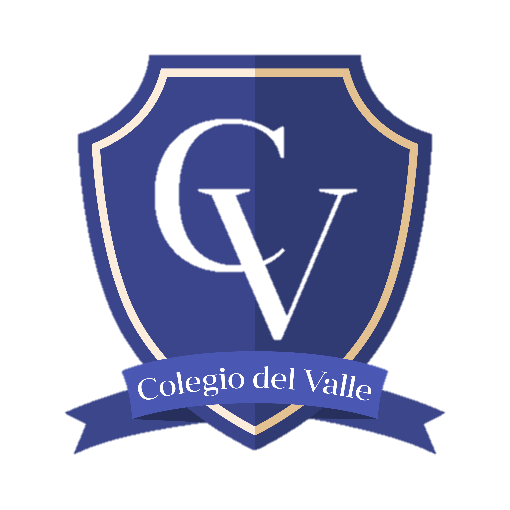 Funcionamiento jornada escolar
*Se formarán 2 grupos para asistir a clases semana por medio.


Alimentación:

Los horarios se adecuaron de tal modo que los estudiantes puedan almorzar en sus casas.

Por temas de contaminación cruzada, los alumnos no podrán compartir su colación. 

Cada estudiante deberá traer su colación desde el hogar considerando ambos recreos.
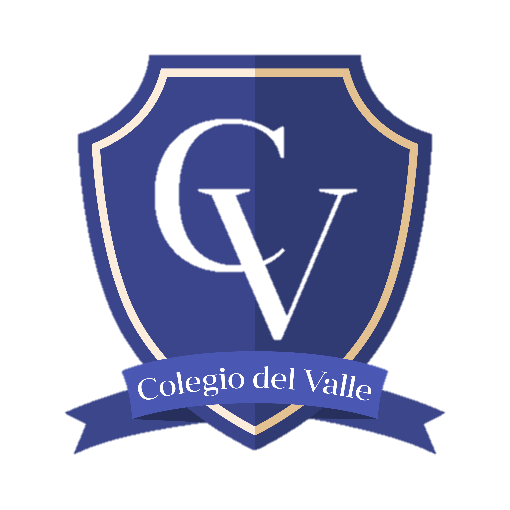 Funcionamiento jornada escolar
Plan Pedagógico:

Jornadas de clases con clases durante toda la semana y en la implementación de todas las asignaturas escolares, con tres (pre-básica y básica) y dos (media) recreos durante jornada.

Clases presenciales voluntarias, por lo tanto los que no asistan a clases deberán conectarse a la transmisión de la clase presencial desde el hogar a través de una sala Meet establecida para cada nivel escolar. 

Cada estudiante tanto en clases presenciales como online deberán contar con sus materiales previamente solicitados por cada profesor a cargo de su asignatura. Cabe recalcar que alumnos presenciales no pueden compartir materiales tales como lápices, goma u otros. 

Los recursos a utilizar en las asignaturas serán informados con anticipación en la plataforma NetClass.
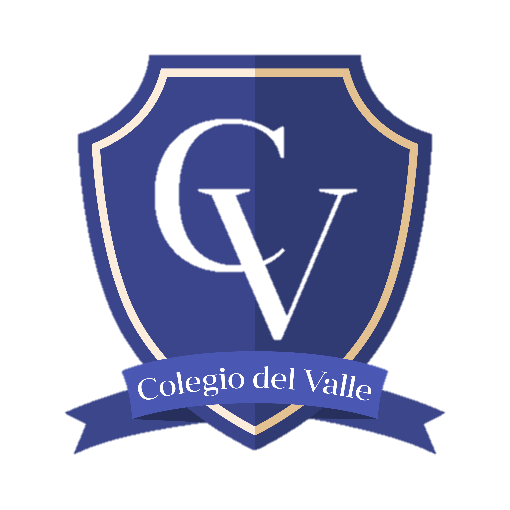 importante
Las prácticas docentes y de estudiantes están enmarcadas en función del:
Reglamento Interno
Reglamento de Evaluación y Anexo
*Disponibles en página oficial del colegio www.colegiodelvalle.cl